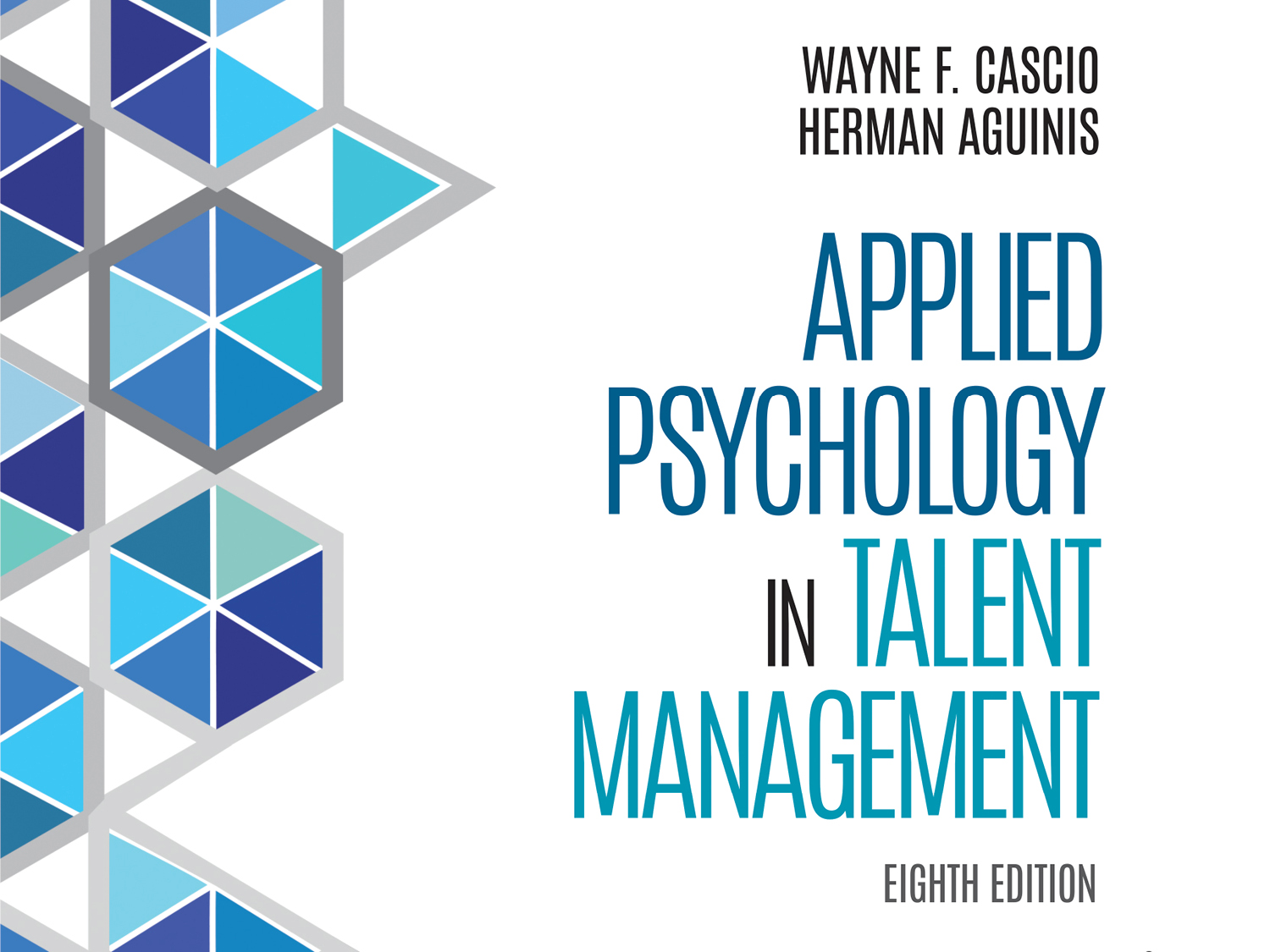 Chapter 7
Validation and Use of Individual-Differences Measures
Learning Goals (1 of 3)
7-1: Calculate how and why reliability places a ceiling on validity (i.e., accuracy of inferences made based on test scores).
7-2: Compute empirical estimates of different types of validity evidence: content, criterion, and construct.
7-3: Conduct predictive and concurrent validation studies.
Cascio & Aguinis, Applied Psychology in Talent Management, 8e. © SAGE Publishing, 2019.
3
Learning Goals (2 of 3)
7-4: Minimize the detrimental effects of factors such as range restriction and form of the predictor–criterion relationship (e.g., linear vs. curvilinear) on conclusions about validity.
7-5: Calculate convergent and discriminant validity estimates based on a multitrait–multimethod matrix.
Cascio & Aguinis, Applied Psychology in Talent Management, 8e. © SAGE Publishing, 2019.
4
Learning Goals (3 of 3)
7-6: Obtain cross-validation estimates.
7-7: Conduct a validation study when local validation is not feasible by implementing synthetic validation. 
7-8: Critically evaluate the use of meta-analysis and validity generalization in the validation process.
Cascio & Aguinis, Applied Psychology in Talent Management, 8e. © SAGE Publishing, 2019.
5
Relationship between Reliability and Validity (1 of 2)
Reliability: limit or ceiling for validity
Validity: reduced by unreliability 
Some degree of unreliability unavoidably present in criteria as well as in predictors
Cascio & Aguinis, Applied Psychology in Talent Management, 8e. © SAGE Publishing, 2019.
6
[Speaker Notes: Learning Goal: 7-1: Calculate how and why reliability places a ceiling on validity (i.e., accuracy of inferences made based on test scores).]
Relationship Between Reliability and Validity (2 of 2)
Choice of reliability estimates impacts on conclusions regarding magnitude of relationship between two variables
Concepts of reliability and validity closely interrelated
Cascio & Aguinis, Applied Psychology in Talent Management, 8e. © SAGE Publishing, 2019.
7
[Speaker Notes: Learning Goal: 7-1: Calculate how and why reliability places a ceiling on validity (i.e., accuracy of inferences made based on test scores).]
Evidence of Validity (1 of 2)
Validation
Investigative processes of gathering or evaluating necessary data  
What a test or other procedure measures
How well it measures 
Validity a matter of degree
Cascio & Aguinis, Applied Psychology in Talent Management, 8e. © SAGE Publishing, 2019.
8
[Speaker Notes: Learning Goal: 7-2: Compute empirical estimates of different types of validity evidence: content, criterion, and construct.]
Evidence of Validity (2 of 2)
Standards for Educational and Psychological Measurement strategies
Content-related evidence
Criterion-related evidence (predictive and concurrent)
Construct-related evidence
Cascio & Aguinis, Applied Psychology in Talent Management, 8e. © SAGE Publishing, 2019.
9
[Speaker Notes: Learning Goal: 7-2: Compute empirical estimates of different types of validity evidence: content, criterion, and construct.]
Content-Related Evidence (1 of 2)
Content-related evidence
Made in terms of the adequacy of sampling
Evaluation rational, judgmental process
In employment settings, concerned with inferences about job-performance domain
Cascio & Aguinis, Applied Psychology in Talent Management, 8e. © SAGE Publishing, 2019.
10
[Speaker Notes: Learning Goal: 7-2: Compute empirical estimates of different types of validity evidence: content, criterion, and construct.]
Content-Related Evidence (2 of 2)
Content-related evidence
Content-validity index (CVI)
Substantive-validity index 
Content-adequacy procedure
Analysis-of-variance approach
Cascio & Aguinis, Applied Psychology in Talent Management, 8e. © SAGE Publishing, 2019.
11
[Speaker Notes: Learning Goal: 7-2: Compute empirical estimates of different types of validity evidence: content, criterion, and construct.]
Criterion-Related Evidence (1 of 5)
Criterion-related evidence 
Test hypothesis that test scores are related to performance
Criterion is a score or a rating 
Relationship between predictor and criterion scores
Cascio & Aguinis, Applied Psychology in Talent Management, 8e. © SAGE Publishing, 2019.
12
[Speaker Notes: Learning Goal: 7-2: Compute empirical estimates of different types of validity evidence: content, criterion, and construct.]
Criterion-Related Evidence (2 of 5)
Predictive study
Oriented toward the future
Time interval during which events take place 
Concurrent study
Oriented toward the present
Reflects only status quo at a particular time
Cascio & Aguinis, Applied Psychology in Talent Management, 8e. © SAGE Publishing, 2019.
13
[Speaker Notes: Learning Goals: 
7-2: Compute empirical estimates of different types of validity evidence: content, criterion, and construct.
7-3: Conduct predictive and concurrent validation studies.]
Criterion-Related Evidence (3 of 5)
Predictive studies
Cornerstone of individual differences measurement
Objective, statistical
Actual relationship between predictors and criteria in particular situations
Cascio & Aguinis, Applied Psychology in Talent Management, 8e. © SAGE Publishing, 2019.
14
[Speaker Notes: Learning Goals:
7-2: Compute empirical estimates of different types of validity evidence: content, criterion, and construct.
7-3: Conduct predictive and concurrent validation studies.]
Criterion-Related Evidence (4 of 5)
Concurrent studies
Criterion measures substitutes for important, costly, or complex performance measures
For cognitive ability tests, provides estimates of empirical validity from predictive studies
Cascio & Aguinis, Applied Psychology in Talent Management, 8e. © SAGE Publishing, 2019.
15
[Speaker Notes: Learning Goals: 
7-2: Compute empirical estimates of different types of validity evidence: content, criterion, and construct.
7-3: Conduct predictive and concurrent validation studies.]
Criterion-Related Evidence (5 of 5)
Job-related construct
Represents performance or behavior on job valued by employing organization
Construct-related criterion
Chosen because of its theoretical relationship, or lack of one, to construct to be measured
Cascio & Aguinis, Applied Psychology in Talent Management, 8e. © SAGE Publishing, 2019.
16
[Speaker Notes: Learning Goals: 
7-2: Compute empirical estimates of different types of validity evidence: content, criterion, and construct.
7-3: Conduct predictive and concurrent validation studies.]
Factors Affecting the Size of Obtained Validity Coefficients (1 of 3)
Range enhancement
When predictor is validated on a group more heterogeneous than the group for whom predictor is intended, estimates of validity will be spuriously high
Cascio & Aguinis, Applied Psychology in Talent Management, 8e. © SAGE Publishing, 2019.
17
[Speaker Notes: Learning Goal: 7-4: Minimize the detrimental effects of factors such as range restriction and form of the predictor–criterion relationship (e.g., linear vs. curvilinear) on conclusions about validity.]
Factors Affecting the Size of Obtained Validity Coefficients (2 of 3)
Range restriction
Restricting the range either of predictor or of criterion will serve to lower the size of the validity coefficient
Cascio & Aguinis, Applied Psychology in Talent Management, 8e. © SAGE Publishing, 2019.
18
[Speaker Notes: Learning Goal: 7-4: Minimize the detrimental effects of factors such as range restriction and form of the predictor-criterion relationship (e.g., linear vs. curvilinear) on conclusions about validity.]
Cascio & Aguinis, Applied Psychology in Talent Management, 8e. © SAGE Publishing, 2019.
19
Factors Affecting the Size of Obtained Validity Coefficients (3 of 3)
Position in the employment process
Predictor–criterion relationship 
Retesting
Cascio & Aguinis, Applied Psychology in Talent Management, 8e. © SAGE Publishing, 2019.
20
[Speaker Notes: Learning Goal: 7-4: Minimize the detrimental effects of factors such as range restriction and form of the predictor–criterion relationship (e.g., linear vs. curvilinear) on conclusions about validity.]
Construct-Related Evidence (1 of 3)
Construct-related evidence of validity
Provides evidential basis for interpretation of scores 
Both logical and empirical process
Cascio & Aguinis, Applied Psychology in Talent Management, 8e. © SAGE Publishing, 2019.
21
[Speaker Notes: Learning Goal: 7-5: Calculate convergent and discriminant validity estimates based on a multitrait–multimethod matrix.]
Construct-Related Evidence (2 of 3)
Convergent validation
Scores measure some construct related to scores on other measures of same construct
Discriminant validation 
Scores unrelated to scores on instruments not supposed to be measures of that construct
Cascio & Aguinis, Applied Psychology in Talent Management, 8e. © SAGE Publishing, 2019.
22
[Speaker Notes: Learning Goal: 7-5: Calculate convergent and discriminant validity estimates based on a multitrait–multimethod matrix.]
Construct-Related Evidence (3 of 3)
Multitrait–multimethod (MTMM) matrix
Same trait measured by same method
Different traits measured by same method
Same trait measured by different methods
Different traits measured by different methods
Cascio & Aguinis, Applied Psychology in Talent Management, 8e. © SAGE Publishing, 2019.
23
[Speaker Notes: Learning Goal: 7-5: Calculate convergent and discriminant validity estimates based on a multitrait–multimethod matrix.]
Cross-Validation
Cross-validity
Whether weights derived from one sample can predict outcomes to same degree in the population as a whole or in other samples drawn from the same population
Cascio & Aguinis, Applied Psychology in Talent Management, 8e. © SAGE Publishing, 2019.
24
[Speaker Notes: Learning Goal: 7-6: Obtain cross-validation estimates.]
Gathering Validity Evidence When Local Validation Is Not Feasible (1 of 4)
Synthetic validity
Systematic analysis of jobs into their elements
Determination of test validity for elements
Combination or synthesis of elemental validities into a whole
Cascio & Aguinis, Applied Psychology in Talent Management, 8e. © SAGE Publishing, 2019.
25
[Speaker Notes: Learning Goal: 7-7: Conduct a validation study when local validation is not feasible by implementing synthetic validation.]
Gathering Validity Evidence When Local Validation Is Not Feasible (2 of 4)
Test transportability
To use a test used elsewhere locally without need for a local validation study
Cascio & Aguinis, Applied Psychology in Talent Management, 8e. © SAGE Publishing, 2019.
26
[Speaker Notes: Learning Goal: 7-8: Critically evaluate the use of meta-analysis and validity generalization in the validation process.]
Gathering Validity Evidence When Local Validation Is Not Feasible (3 of 4)
Validity generalization
Meta-analysis: understand relationship between two variables across studies and  variability of this relationship across studies
Cascio & Aguinis, Applied Psychology in Talent Management, 8e. © SAGE Publishing, 2019.
27
[Speaker Notes: Learning Goal: 7-8: Critically evaluate the use of meta-analysis and validity generalization in the validation process.]
Gathering Validity Evidence When Local Validation Is Not Feasible (4 of 4)
Empirical Bayes analysis
Calculating average inaccuracy of meta-analysis and local validity study under variety of conditions
Computing empirical Bayesian estimate
Cascio & Aguinis, Applied Psychology in Talent Management, 8e. © SAGE Publishing, 2019.
28
[Speaker Notes: Learning Goal: 7-8: Critically evaluate the use of meta-analysis and validity generalization in the validation process.]
Evidence-Based Implications for Practice
Cascio & Aguinis, Applied Psychology in Talent Management, 8e. © SAGE Publishing, 2019.
29